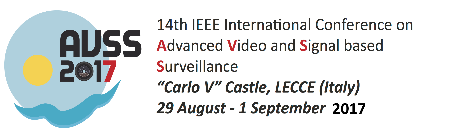 Active Collaborative Ensemble Tracking
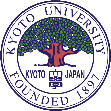 POSTER-44
Kourosh Meshgi, Maryam Sadat Mirzaei, Shigeyuki Oba, Shin Ishii
Kyoto University, Graduate School of Informatics, Japan
SAMPLE
Main idea:
Add cooperation to ensemble tracking using active learning
Achievement:
Reduced label noise significantly, Robustness to appearance changes
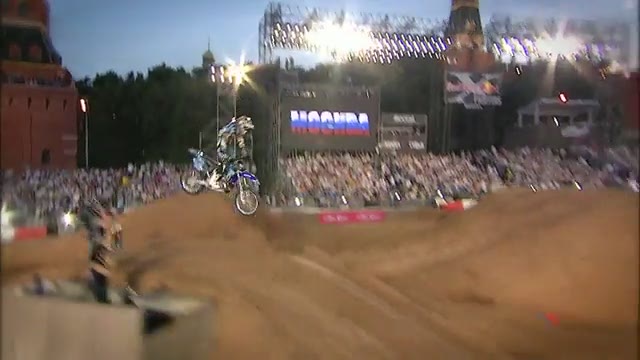 UPDATE
CLASSIFY
Time Filter Δ
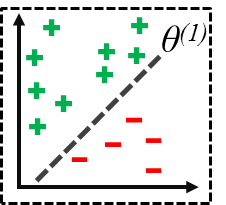 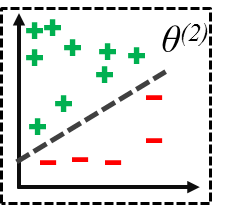 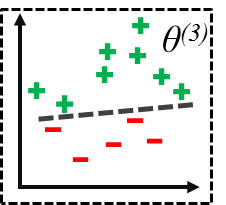 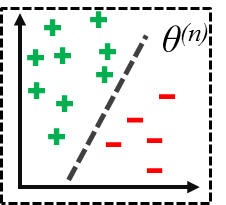 …
Sample Training Value
η
Flag 
Zt
Weights
At
Error
Detector
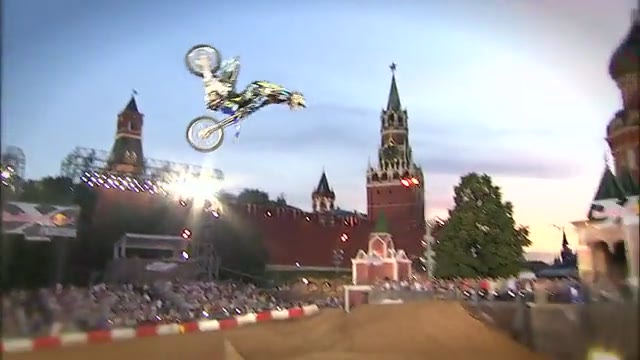 LABEL
Active Resampler
Ensemble Labeler
Dt
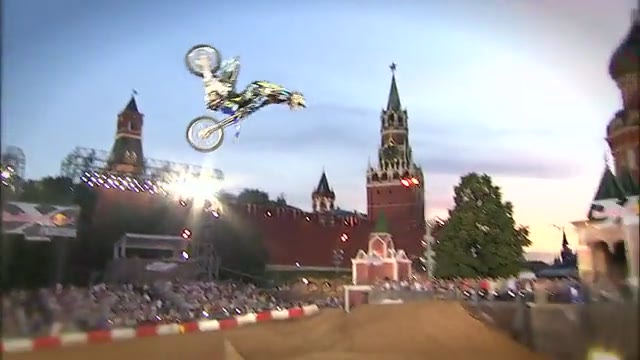 ESTIMATE
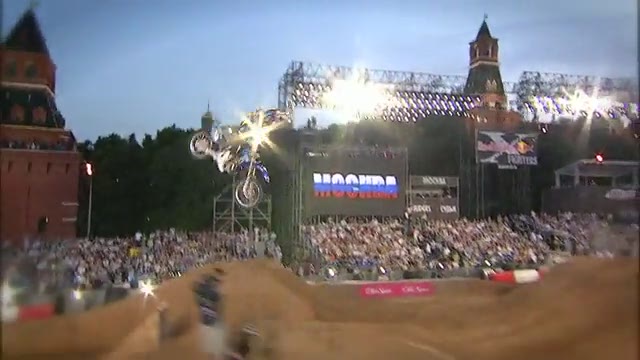 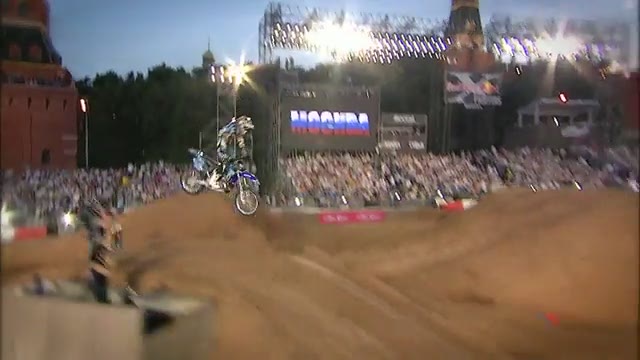